The Road to the Creative Lab & Media Studio
Kelli WooShue
Halifax Public Libraries
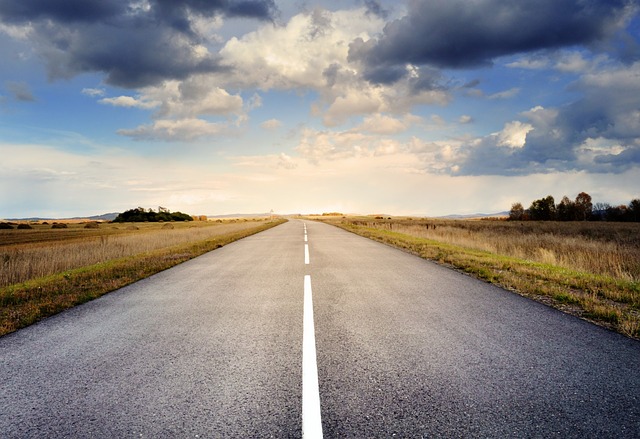 [Speaker Notes: In preparing for presentation, it’s been interesting to reflect on the process that led to the Central Library’s Creative Lab and Media Studio

Also glad that I seem to have held onto every piece of paper that the process generated.

Challenge to distill 1+ year’s activity into ~10 minutes

Hope that if you’re thinking of starting a makerspace – or even if you already have one up and running – you’ll find the information I’m going to share useful.]
Agenda
Backstory
Planning the Creative Lab & Media Studio
Getting started
The Basics
Programming
Policies

Playing in the Sandbox: Program Development
Program Modules
Regional kits

For More Information
The backstory
Backstory
Part of planning team working on Central Library project (2013-2014)
Areas of responsibility included (not limited to)
Spaces
Creative Lab
Media Studio
Staffing
Programming
Opening day activities
Media Studio
Creative Lab
What’s in a name?
Why ‘Creative Lab’?
Makerspace’ carries a lot of baggage
Makerspace =
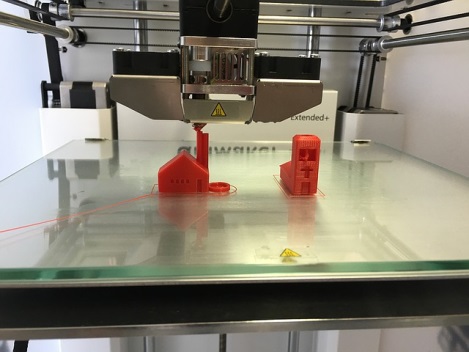 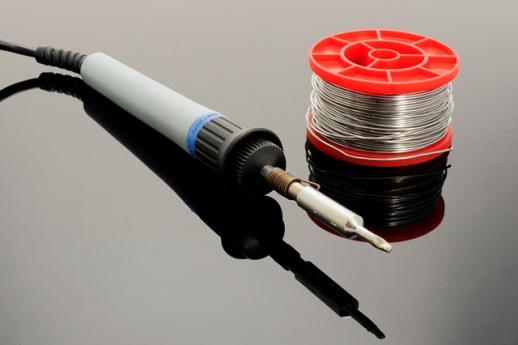 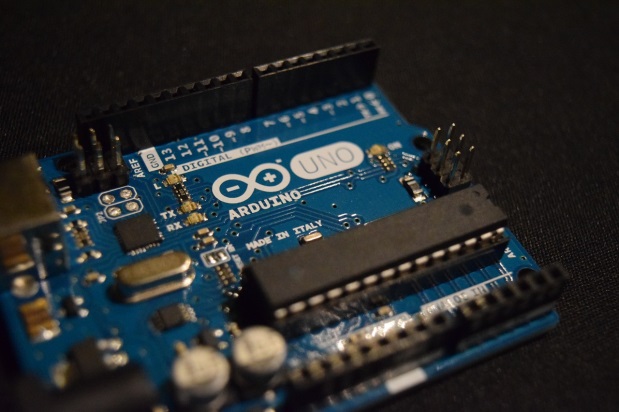 [Speaker Notes: Before we get too far, want to explain that I won’t be using the word ‘makerspace’ in my presentation

Even before we had the particulars figured out, we had a sense of what we wanted – higher level – for the spaces

Access/opportunity
Inclusion
impact

For a lot of people conjures ideas of 

High tech
Exclusivity
High level technical ability
High level education]
Making is
Creativiity
Curiosity
Exploration
Learrning
Connecting
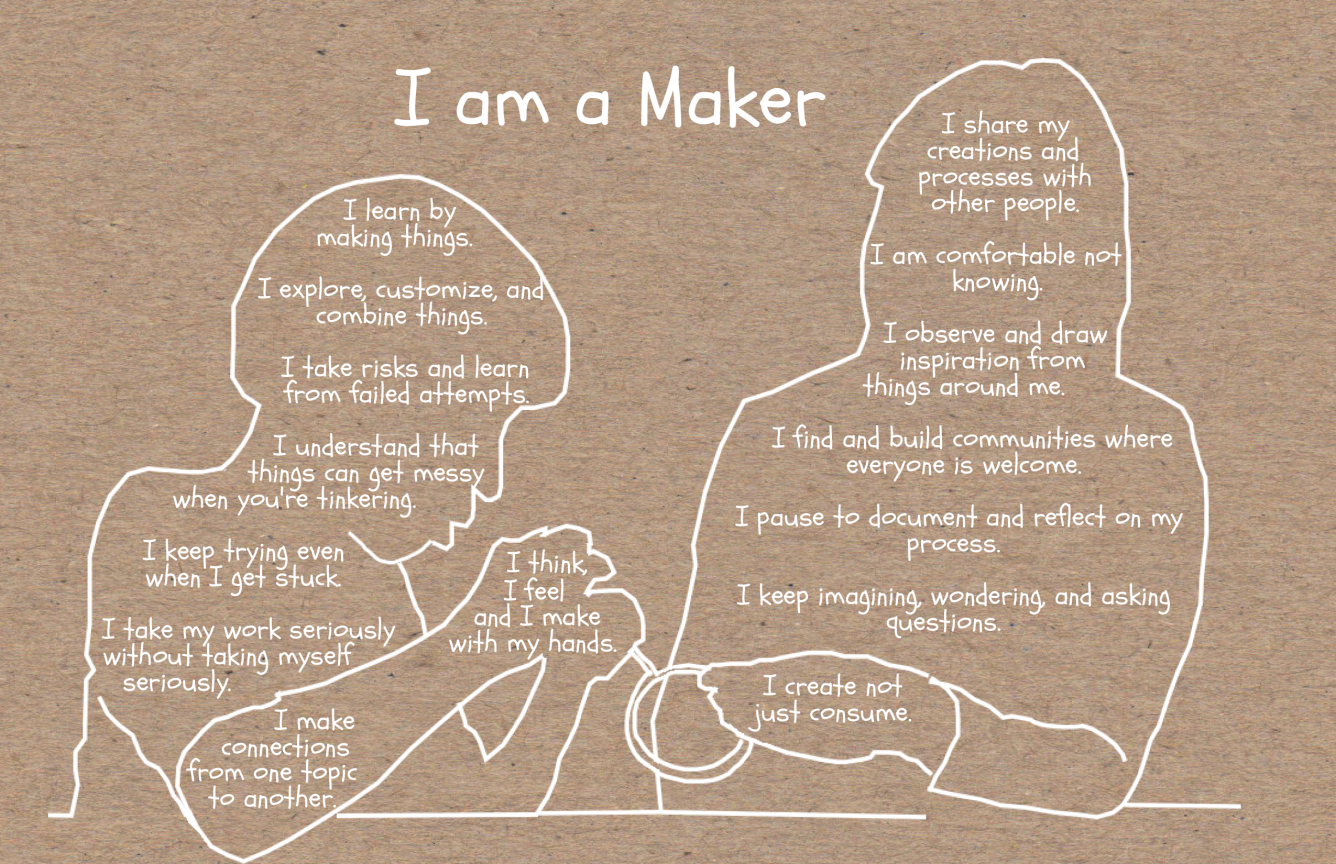 Planning the creative lab &media studio
Getting Started
Didn’t need to reinvent the wheel
Lots of good information close at hand
Webinars
Articles/books 
Websites
Blogs

Library-specific resources
[Speaker Notes: Corey Wittig, Carnegie Library, Pittsburgh, PA
Nick Taylor, Arapahoe Public Library (Colorado)
Ellyssa Kroski]
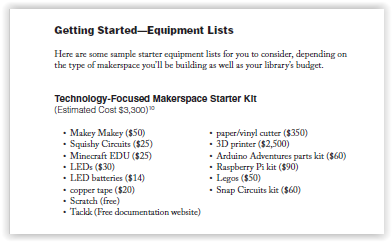 Library Technology Reports
The Makerspace Librarian’s Sourcebook
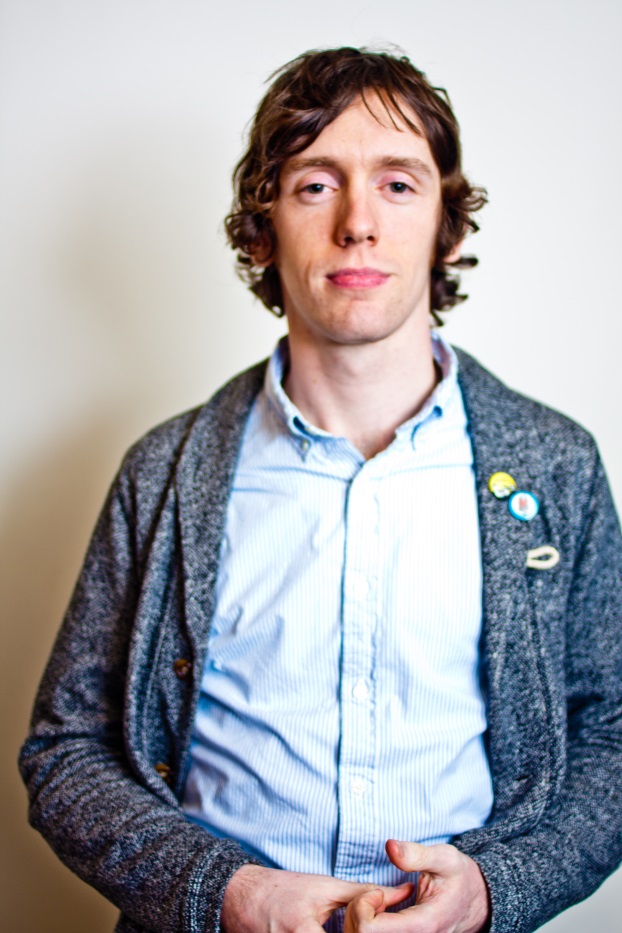 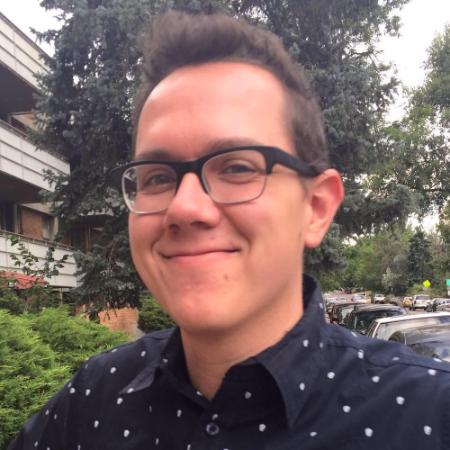 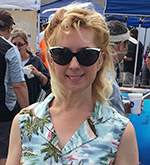 Corey Wittig / Nick Taylor / Ellyssa Kroski
Getting Started
Also
Peers
Music studio – HPL staff with recording experience/expertise
Site visits (e.g., NSCC, Centre for Arts & Technology)
The Basics – The Creative Lab
3D printer
Arduino (Spark Fun Inventor’s Kits)
LEGO Mindstorm
MaKey MaKey
Little Bits
Raspberry Pi
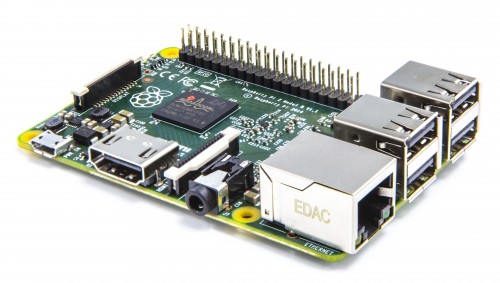 [Speaker Notes: Raspberry Pi
“The Raspberry Pi is a credit-card-sized computer that plugs into your TV and a keyboard. It is a capable little computer which can be used in electronics projects, and for many of the things that your desktop PC does, like spreadsheets, word processing, browsing the internet, and playing games”

Youth Services – microwaves, button maker]
The Basics – Media Studio
Work stations – iMacs
Audio interfaces
Microphones
Headphones
Studio monitors
Camera & camcorder
Green screen
Wacom tablet
Instruments 
Misc. accessories (e.g., cables)
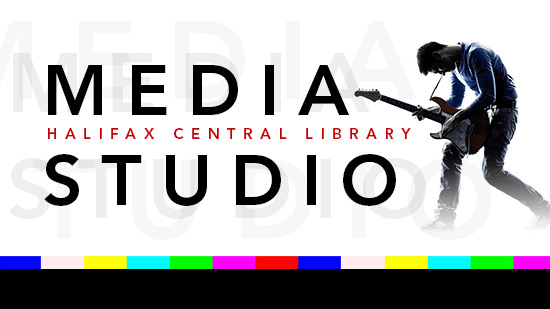 Programming
Open Create
Opportunity to see & try
Specific topics
Orientation sessions (get familiar with a specific piece of equipment/kit)
Project sessions 
Single sessions
Multi-part (complete a project over a series of sessions)
Examples
Scratch
Design for 3D printing
Policies
3D printing equipment 
Orientations to Media Studio
Youth
Playing in the sandbox
The Sandbox Series
Change of focus with creation of eServices department
Move from branch & regional  regional
Relocation to Central Library
November 2016 – develop programming to be piloted in Creative Lab
The Sandbox Series
Goals
Redefining ‘making’ for community
Demonstrating the making continuum
(s)low to high tech
All ages
In-house vs. guest presenters
Opportunity for partnership/collaboration
The Sandbox Series
Programs
Upcycling
ReFresh
Embroidery
Crafts & Circuits
Makerspace Go! (mobile makerspace)
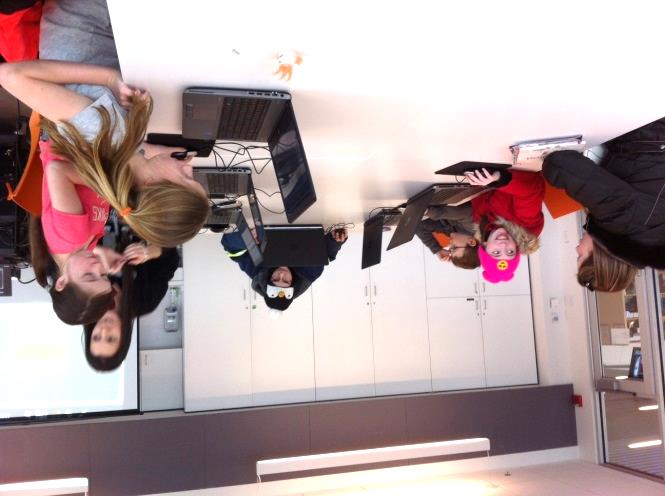 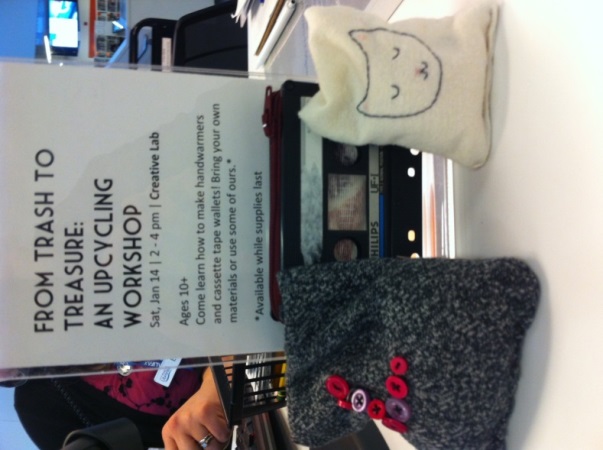 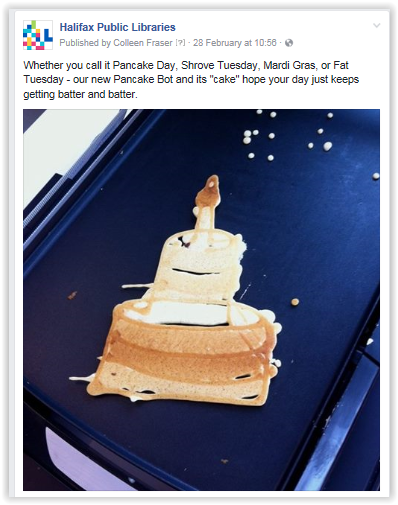 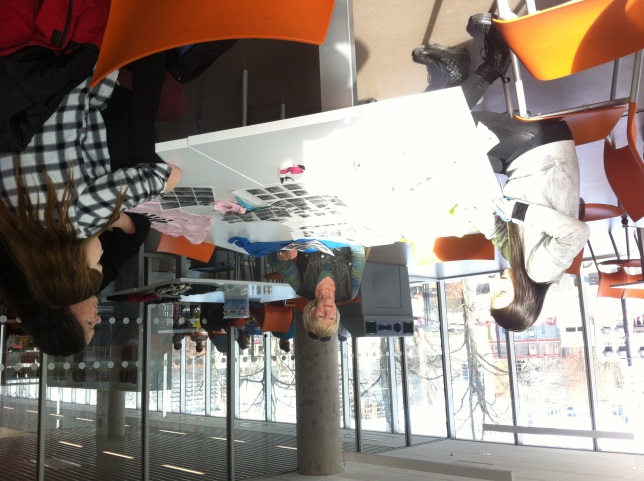 Program Modules
Examples:
Green screen photography using DoInk
Playing with Food Science
Sewable Circuits
Tech the Creative Lab
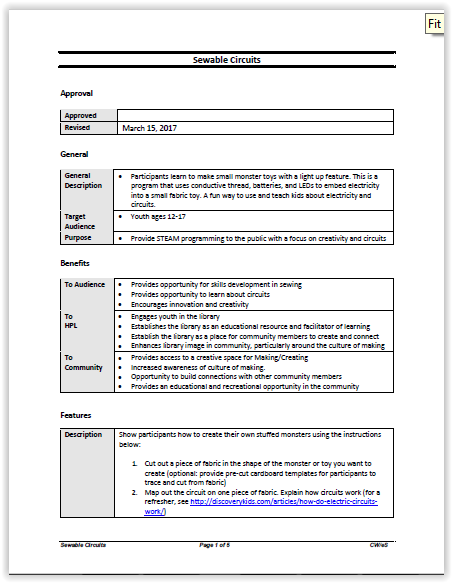 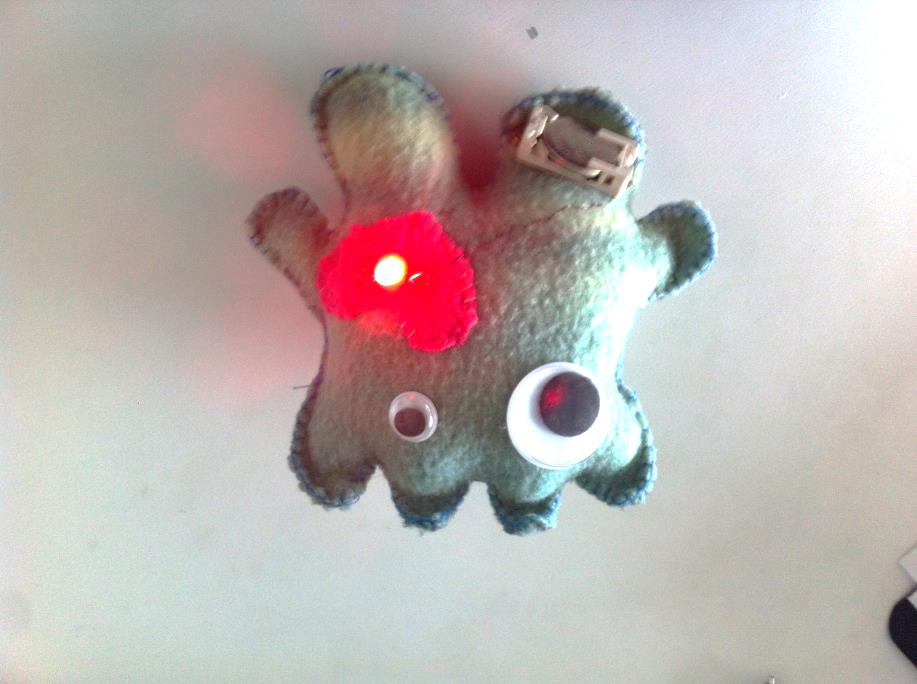 [Speaker Notes: Can be delivered at any branch
Can be delivered by staff with range of technical experience 
Adaptable/customizable to community, audience, budget
 Source of inspiration, not ‘must do’]
Regional Kits
Examples:
Green screen kit
PancakeBot
Regional iPad kits
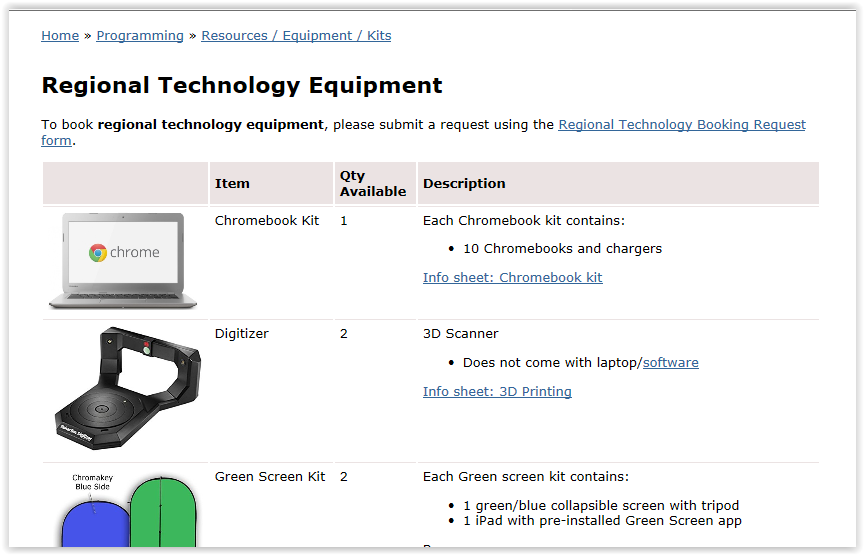 [Speaker Notes: can be borrowed by any branch
Loans managed by eServices
Branches have access to a kit for ~1 week
eServices provides tech support (e.g., training for 3D printer, digitizer)]
Regional Kits
Green screen kit
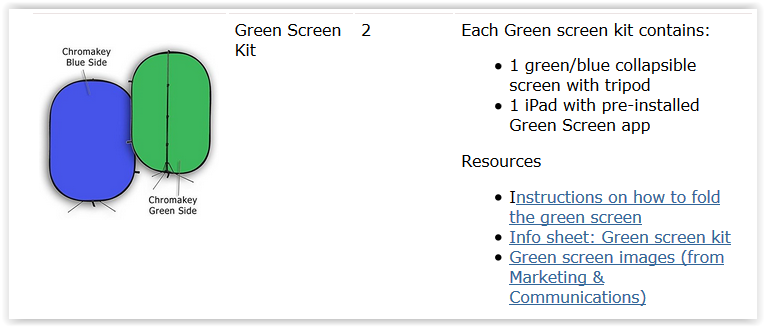 [Speaker Notes: Open PDFs]
Regional kits
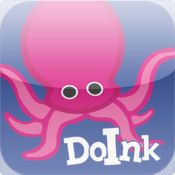 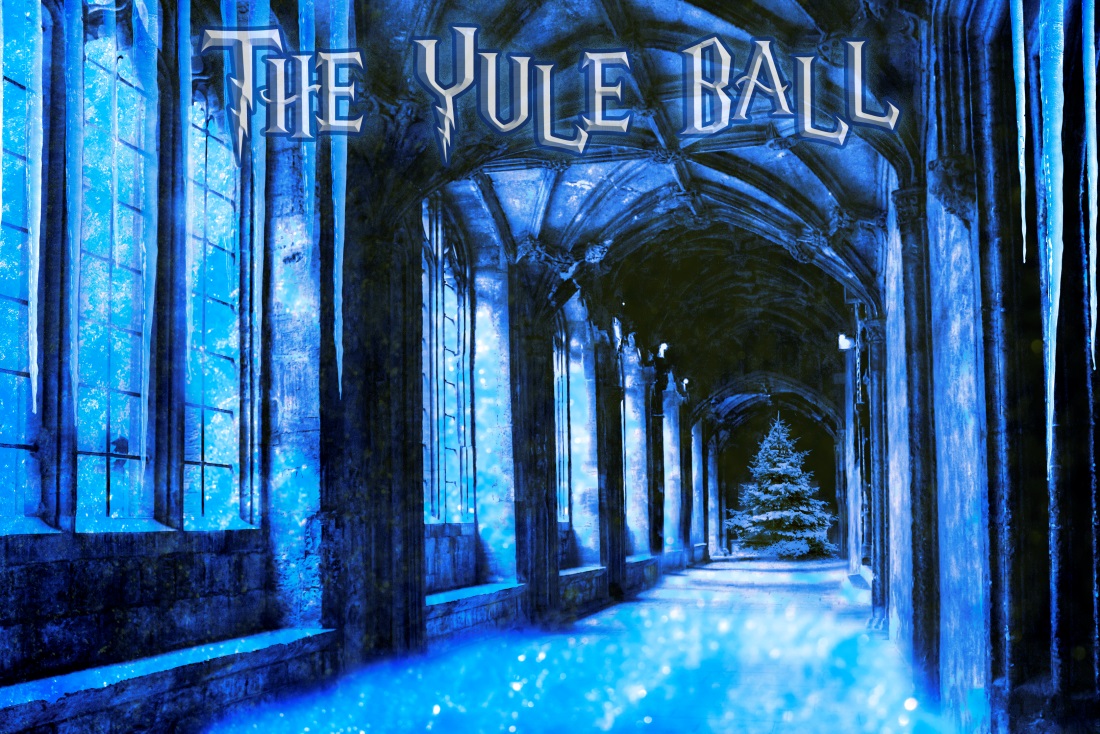 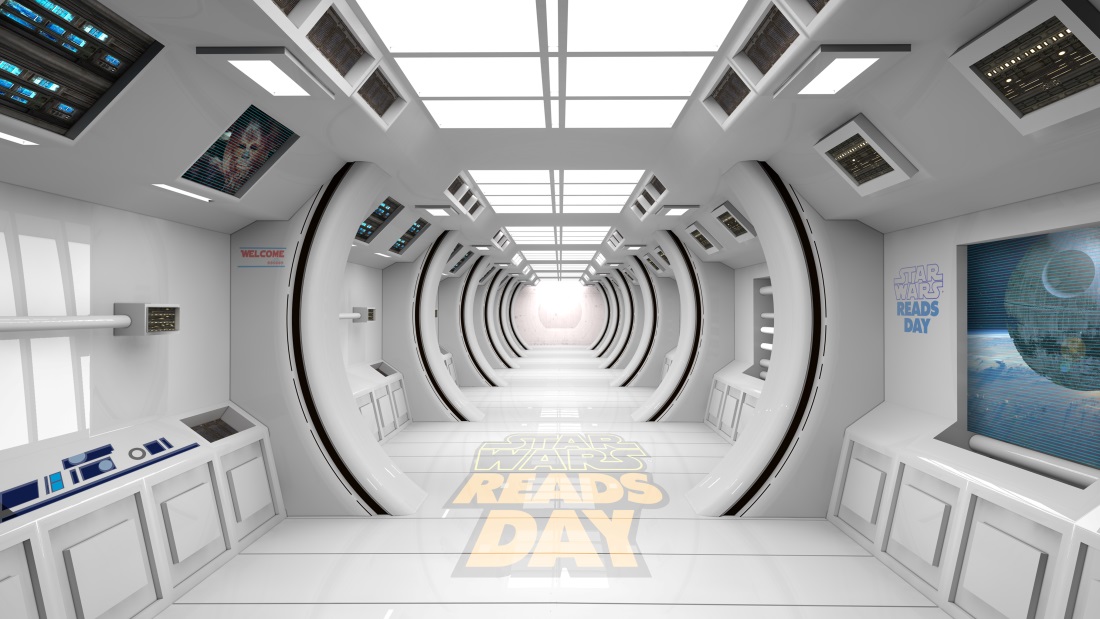 For more information
For More Info
Makerspaces.comhttps://www.makerspaces.com/ 
Librarian’s Guide to Makerspaceshttp://oedb.org/ilibrarian/a-librarians-guide-to-makerspaces/ 
Public Libraries Online – Makerspaceshttp://publiclibrariesonline.org/tag/makerspaces/
For More Info
Media Studio:http://www.halifaxpubliclibraries.ca/branches/locations/halifax-central-library.html
Media Studio - Inventory: http://www.halifaxpubliclibraries.ca/assets/files/central-library/Media_Studio_Inventory_rev2017Apr.pdf
Call Me Maybe
Kelli WooShue, eServices

wooshuk@halifax.ca
902-292-2984
Pinterest
Maker/Creative Spaces – Librarieshttps://www.pinterest.ca/kaywuu/makercreative-spaces-libraries/
Maker/Creative Spaces – Equipmenthttps://www.pinterest.ca/kaywuu/makercreatives-spaces-equipment/ 
Storifyhttps://storify.com/KelliW/making-in-the-library
Photo credits
Slide 6
http://www.goldcrownenrichment.org/maker-movement/

Slide 9:
Corey Wittig: http://www.libraryasincubatorproject.org/?p=6653 
Nick Taylor: https://www.linkedin.com/in/nick-taylor-53ab054a/ 
Ellysa Kroski: https://www.linkedin.com/in/ellyssa/